Discuție de Paște Despre valorile umane
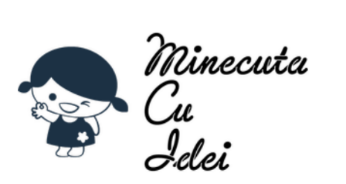 @ Eli Mînecuță
Hei! E timpul pentru un cuvânt interesant.
Valorile umane sunt cunoscute ca ansamblul de virtuți deținute de o persoană sau organizație, care determină comportamentul și interacțiunea cu celelalte persoane.
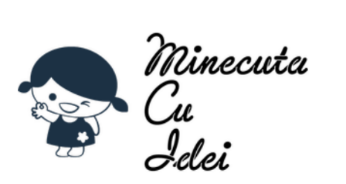 @ Eli Mînecuță
Privește cele trei cuiburi cu ouă. Amestecă silabele și descoperă trei valori umane importante.Notează-le pe o foaie.
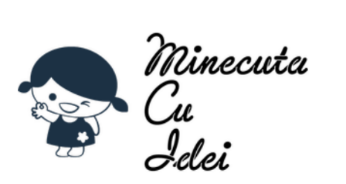 @ Eli Mînecuță
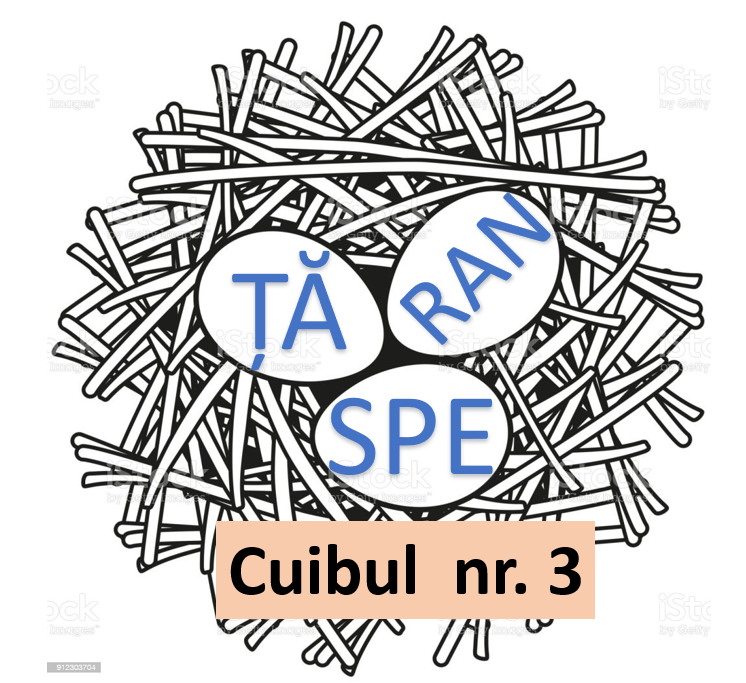 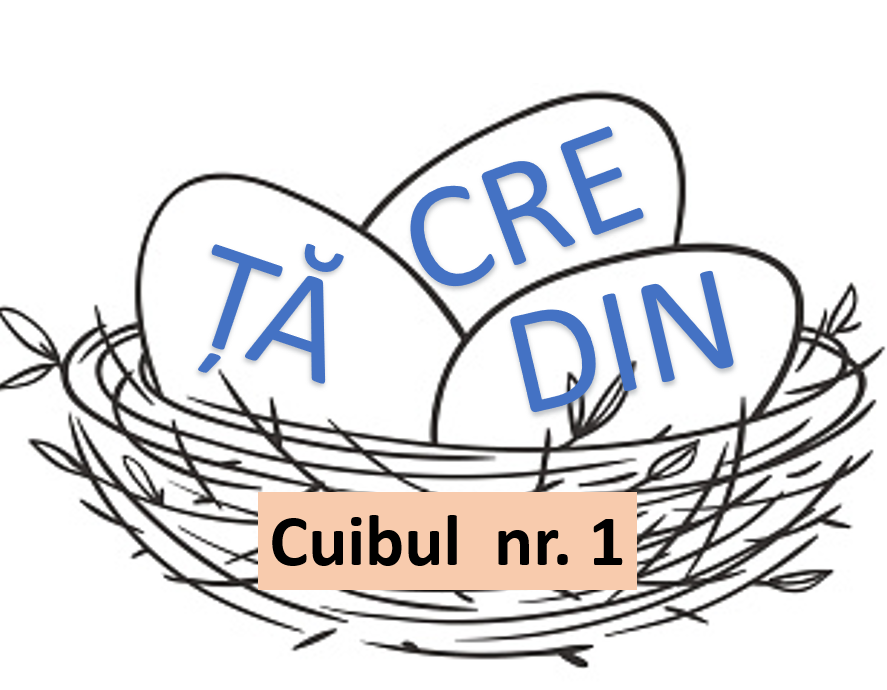 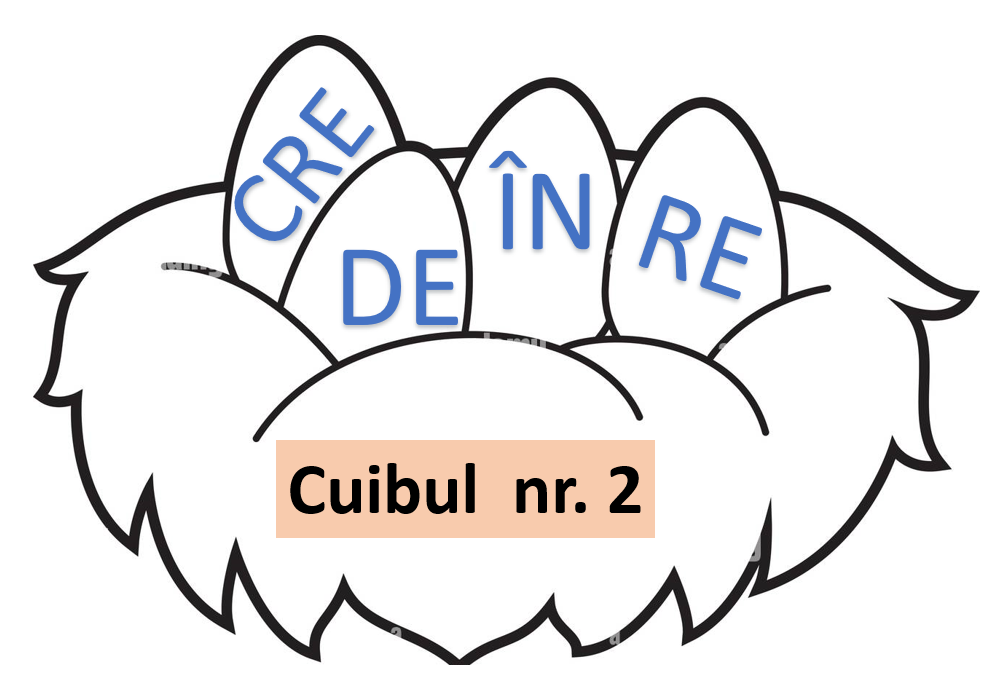 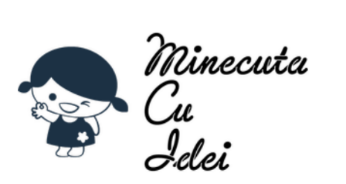 @ Eli Mînecuță
Ascultă următoarele mici istorioare și găsește valoarea umană potrivită, folosindu-te de cuvintele notate pe foaie.
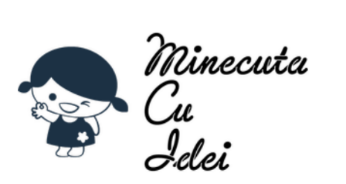 @ Eli Mînecuță
01
În fiecare seară, înainte de a adormi, fără nicio siguranță că vom fi în viață următoarea dimineață, ne punem alarma să sune.De ce facem acest lucru? Despre ce valoare umană e vorba?
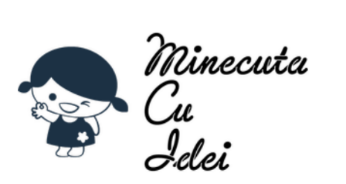 @ Eli Mînecuță
Valoarea umană
În fiecare seară, înainte de a adormi, fără nicio siguranță că vom fi în viață următoarea dimineață, ne punem alarma să sune.
speranța
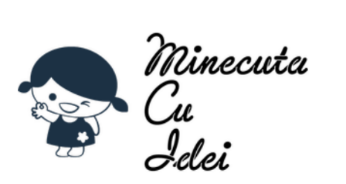 @ Eli Mînecuță
02
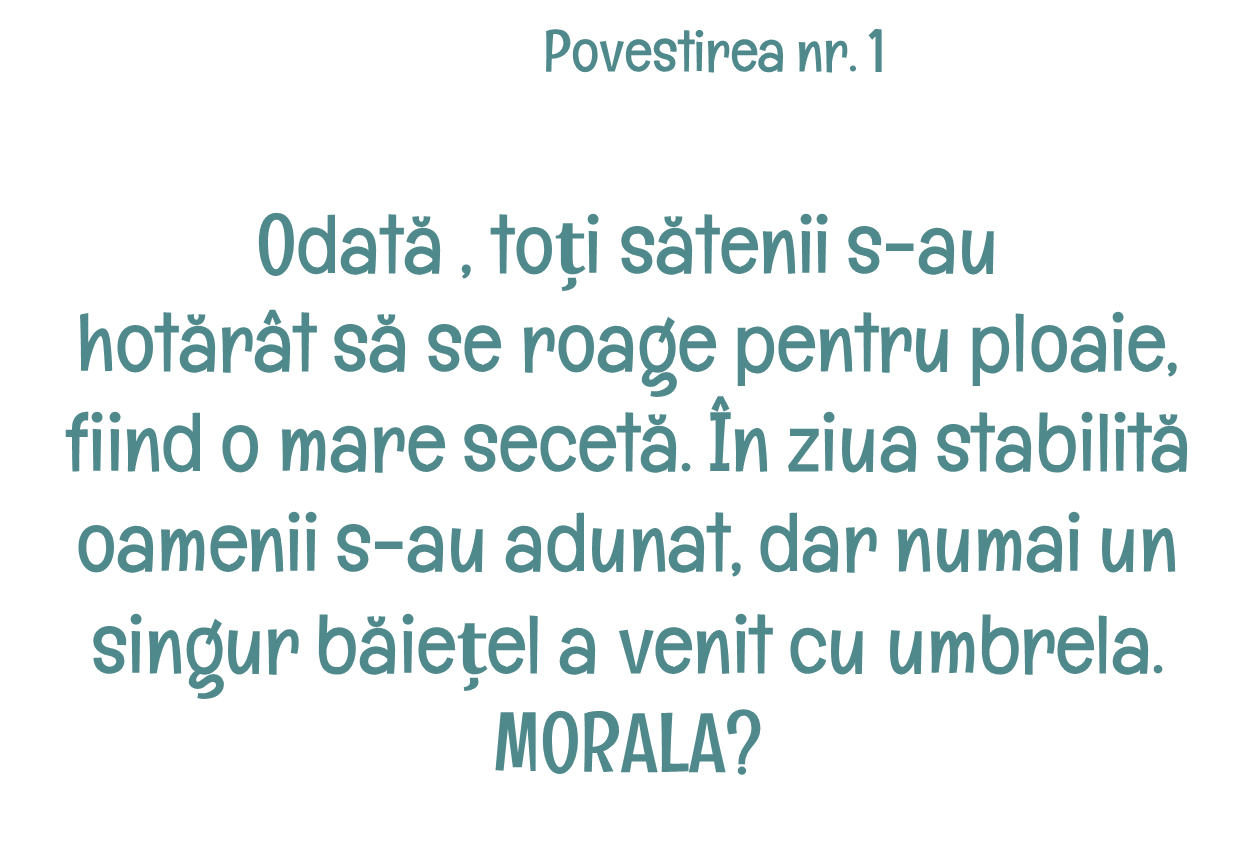 De ce a făcut băiatul acest lucru? Despre ce valoare umană e vorba?
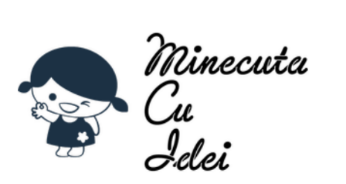 @ Eli Mînecuță
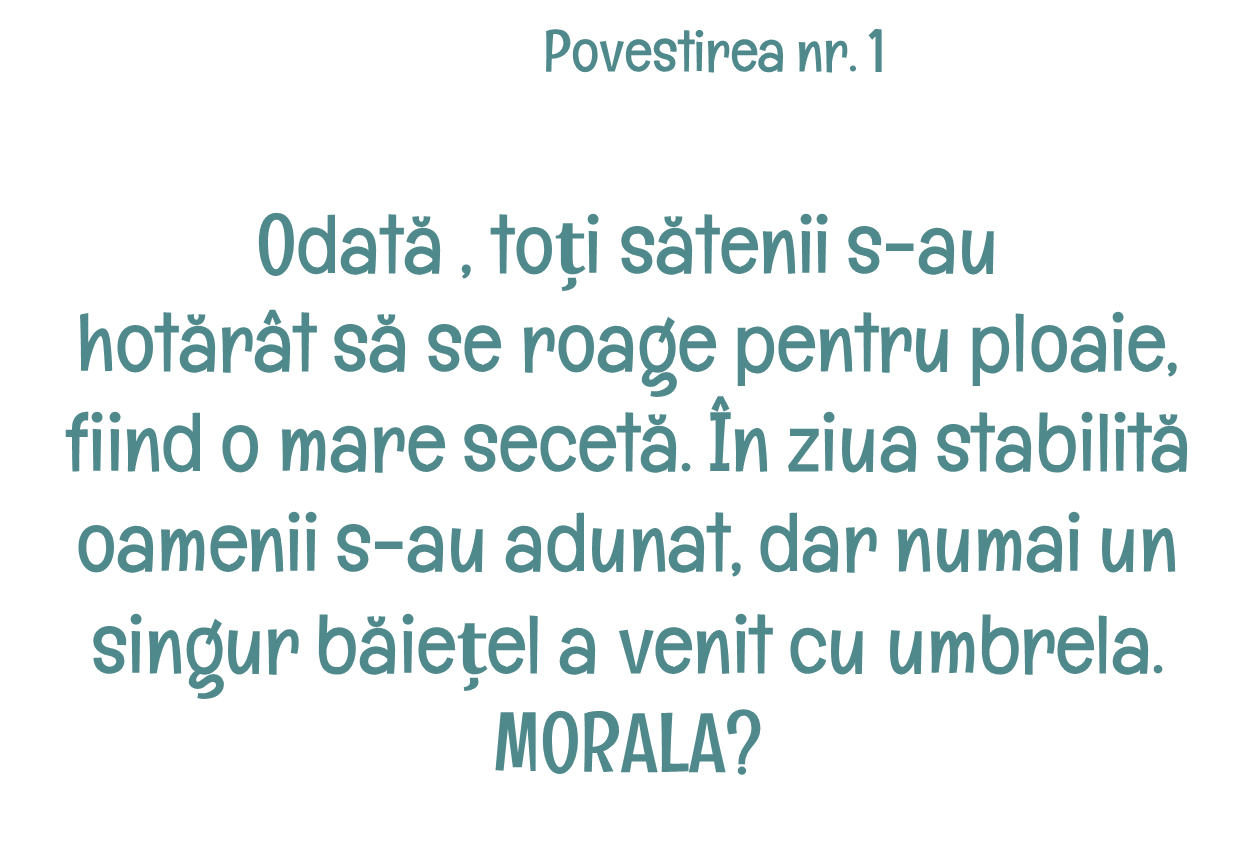 Valoarea umană
credința
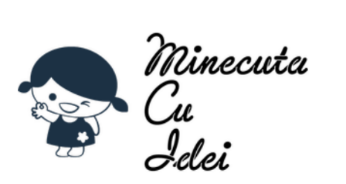 @ Eli Mînecuță
03
Când arunci un copil în aer, acesta râde pentru că știe că atunci când va coborî, tu îl vei prinde.
De ce face el acest lucru? Despre ce valoare umană e vorba?
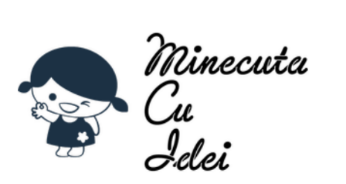 @ Eli Mînecuță
Valoarea umană
Când arunci un copil în aer, acesta râde pentru că știe că atunci când va coborî, tu îl vei prinde.
încredere
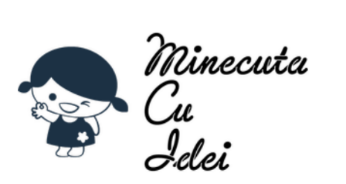 @ Eli Mînecuță